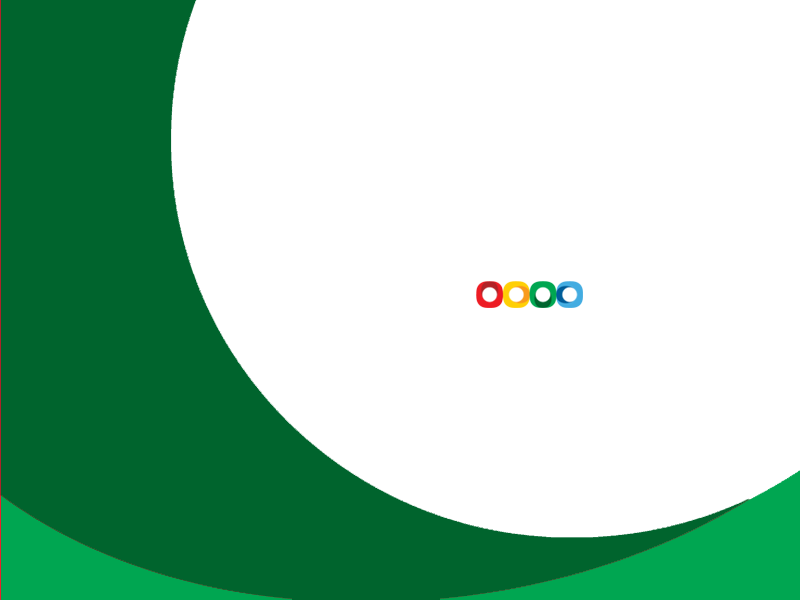 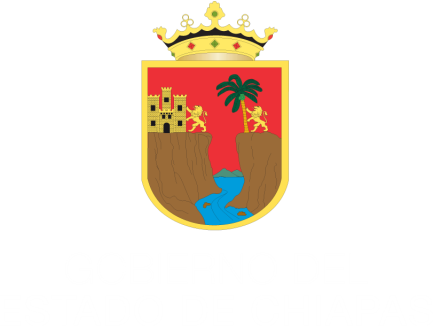 Reunión de Trabajo 

Jefes de Unidades de Apoyo Administrativo. 


Grupo 2. Registro y Control de bienes e inventarios






Tuxtla Gutiérrez, Chiapas. 
Agosto 27 de 2014
Avances de la Dirección de Patrimonio
Con la finalidad de coadyuvar en el proceso de implementación de los acuerdos establecidos por el Consejo Nacional de Armonización Contable (CONAC), así como del Consejo de Armonización Contable del Estado de Chiapas (CACE), en lo que respecta a los registros y controles de bienes e inventarios, se ha realizado lo siguiente:
 
1.-  Homologación de los Catálogos de los Sistemas de Control Patrimonial, para que en coordinación de la Dirección de Innovación y Desarrollo Tecnológico de la Secretaría de Hacienda, se realicen e implementen mejoras a los mismos y permitan registrar la información que requiere la LGCG.
 
2.- Se ha participado en la propuesta del Sistema Integral de Información para la Gestión de los Recursos del Gobierno del Estado (SAP), proporcionando los procesos que se llevan a cabo para la administración de los bienes del Poder Ejecutivo del Estado, así como de las aplicaciones de los Sistemas de control y de las mejoras que requieren.
Avances de la Dirección de Patrimonio
3.-   En lo que va del presente año se han emitido los siguientes documentos:
a) Circular No. ICJyAL/000002/2014, de fecha 06 de enero del 2014, en la que se solicitó a los Titulares de los Organismos Públicos, giraran sus instrucciones a efectos de que, de los resultados obtenidos de las verificaciones efectuadas a sus inventarios, aseguraran la congruencia de los datos de cada bien con los registros de control patrimonial,  así como de sus costos patrimoniales con los financieros,  debiendo complementar la información de la fuente de financiamiento de cada uno de los bienes en su adquisición, ya sea por gasto público, fondo, ramo y/o programa o convenio, con base a las asignaciones presupuestarias otorgadas.
 
b) Acuerdo de fecha 15 de Julio del 2014, por el cual el Consejero Jurídico del Gobernador,  emite los procedimientos para facilitar a los Organismos Públicos del Poder Ejecutivo del Estado, la Actualización de los Registros en los Sistemas de Control Patrimonial, conforme a la Valoración de sus Inventarios; con la finalidad de establecer mecanismos que permiten a los organismo públicos, la congruencia de sus inventarios con los registros patrimoniales y les facilite la conciliación contable, acorde con las disposiciones en materia de Contabilidad Gubernamental, que adopta y norma la Secretaría de Hacienda del Estado.
Avances de la Dirección de Patrimonio
c) Circular No. ICJyAL/000005/2014, de fecha 18 de Julio del 2014, en la que el Consejero Jurídico del Gobernador, atendiendo los plazos que exige el CONAC para la implantación y cumplimiento oportuno de lo requerido por la LGCG y demás disposiciones en materia de Contabilidad Gubernamental, da a conocer a los Titulares de los Organismo Públicos, el acuerdo antes citado, solicitándoles que a más tardar el 29 de agosto del presente año, se encuentren actualizados sus registros patrimoniales, y con ello estén en condiciones de realizar las acciones y gestiones exigidas; debiendo remitir al Secretario Técnico del CACE, el reporte mensual de sus avances, a fin de monitorear el avance de cada organismo. 

De conformidad con la Ley Patrimonial, es responsabilidad de cada Organismo Público mantener actualizados los registros de los bienes asignados, realizando altas, bajas y transferencias en los Sistemas de Control Patrimonial,  así como el levantamiento de inventario de manera semestral. Por lo anterior, se ha proporcionado atención de manera personalizada a 32 Organismos Públicos, asesorándolos en los temas relacionados con el llenado de los formatos establecidos, en los procesos altas bajas y transferencias de registros, información de registros de bienes para la depuración en los registros contables, entre otros.
Fecha límite para la Actualización del Inventario
Avances en el proceso de Conciliación, Registro y Control de Bienes
Avances en el proceso de Conciliación, Registro y Control de Bienes
Acuerdos
1.- Informar el cumplimiento del proceso de actualización patrimonial al 30 de Septiembre 2014;

2.- Acatar las disposiciones normativas emitidas por la Dirección de Patrimonio con relación a la actualización patrimonial de los bienes muebles;

3.-Próxima reunión 1º. de Octubre 2014